Projekt realizowany pod nadzorem Ministerstwa Edukacji NarodowejVULCAN kompetencji w MAŁOPOLSKICH SAMORZĄDACH
Edukacja siłą napędową rozwoju gminy/powiatu
Moduł 1
Prezentacje przygotowano na podstawie materiałów z projektu pilotażowego „Wsparcie kadry jednostek samorządu terytorialnego w zarządzaniu oświatą ukierunkowanym na rozwój szkół i kompetencji kluczowych uczniów” współfinansowanego przez Unię Europejską w ramach środków Europejskiego Funduszu Społecznego, realizowanego przez Ośrodek Rozwoju Edukacji.
Autor: Marcin Wojtkowiak/ Dorota Tomaszewicz
Czym są kompetencje?


Wiedza

Umiejętności

Postawy


kompetencje i kwalifikacje = kapitał ludzki
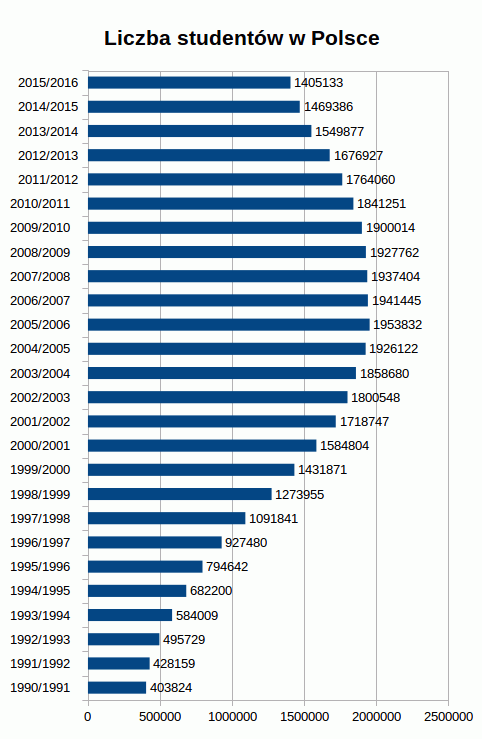 Studium przypadku
Marta i Sebastian Adamscy, rodzice sześcioletniego Jasia, żyją w miejskiej społeczności, w której istnieje tyle samo dobrych, co i złych zjawisk. Marta i Sebastian wspierają ideę publicznej edukacji i chcieliby, by ich sześcioletnie dziecko miało kontakty z dziećmi z różnych środowisk społecznych, na co jest szansa w szkole publicznej.
Ale lokalna szkoła podstawowa to obraz bałaganu: nauczyciele są zdemoralizowani, farba schodzi ze ścian i nie ma pieniędzy na dodatkowe zajęcia pozalekcyjne lub nowe komputery. Martwiąc się o warunki do nauki dla swojego syna, Marta i Sebastian mają wybór. Mogą zabrać swoje dziecko z publicznej szkoły i posłać do prywatnej, lub też zostać i postarać się poprawić sytuację w szkole publicznej. 

Co robić?
Rozwiązaniem jest np. zaangażowanie się w zorganizowanie stowarzyszenia nauczycieli i rodziców:

Pozytywna presja na samorząd

Możliwość pozyskania środków finansowych od członków społeczności

 Możliwość zaangażowania społeczności w działanie obywatelskie (np. remont we własnym zakresie, projekt w budżecie obywatelskim)

Stworzenie formy wzajemnej pomocy (np. korepetycje w ramach wolontariatu)
Kapitał społeczny
Potencjał współdziałania osadzony  w powiązaniach międzyludzkich i normach społecznych, który może przynieść korzyści osobom, grupom i społeczeństwom.
[Speaker Notes: Komu Państwo ufają bez żadnej wątpliwości?]
Kapitał społeczny
Według Roberta Putnama kapitał społeczny obejmuje obywatelskie nastawienie członków społeczeństwa, normy społeczne wspierające działania wspólne oraz zaufanie interpersonalne i zaufanie obywateli do instytucji publicznych.
[Speaker Notes: Komu Państwo ufają bez żadnej wątpliwości?]
Wskaźniki kapitału społecznego
Przykładowe:
poziom zaufania do innych osób
liczba i różnorodność kontaktów społecznych (liczba znajomych)
podzielane normy i wartości
udział w inicjatywach społecznych
poziom frekwencji wyborczej
aktywne członkostwo w organizacjach pozarządowych
liczba organizacji pozarządowych.
[Speaker Notes: Komu Państwo ufają bez żadnej wątpliwości?]
Zaufanie do innych ludzi
Zaufanie do innych ludzi
Wiara w dobre intencje innych ludzi
Kapitał społeczny
Najniższy poziom kapitału społecznego w Polsce:

osoby młode (18-24 lata)
mieszkańcy wsi
wykształcenie podstawowe
robotnicy niewykwalifikowani, rolnicy, uczniowie, bezrobotni
najmniej zarabiający
bez wyraźnych poglądów politycznych.
[Speaker Notes: Czemuś biedny, boś głupi – czemuś głupi, boś biedny.]
Przynależność do organizacji pozarządowych
[Speaker Notes: Jakie organizacje w szkołach?]
Przynależność do organizacji pozarządowych
[Speaker Notes: Jakie organizacje w szkołach?]
Kapitał społeczny i młodzież
Młodzież do 25 roku życia:
niski poziom zaufania społecznego
niski poziom dialogu społecznego
niski poziom zaangażowania w działalność trzeciego sektora (ok. 11%)
niska frekwencja wyborcza

Z drugiej strony:
grupa o wysokim poziomie formalnego wykształcenia
korzystająca z nowoczesnych technologii
dynamizm, pozytywne nastawienie do zmian i podejmowania ryzyka.
Kapitał społeczny
„Słabość więzi społecznych - brak zaufania, korupcja, nepotyzm, brak nieformalnych kontaktów, zamknięcie we własnych małych światach - stanie się przeszkodą o niezwykłej sile hamowania. Rosną koszty transakcyjne, bo w relacjach z obcymi trzeba stosować bezlik zabezpieczeń. Maleje kreatywność, bo ludzie są mniej otwarci i słabiej się nawzajem inspirują. Im silniejsze są więzi w takiej zamkniętej grupie, tym gorsze są relacje jej członków z potencjalnymi klientami czy kooperantami”.

					                Prof. Józef Czapiński
Strategia „Polska 2030”, transformacja ustrojowa uległa
wyczerpaniu, a Polska stoi przed kolejnymi nowymi wyzwaniami:

wzrost i konkurencyjność,
sytuacja demograficzna, 
gospodarka oparta na wiedzy i rozwój kapitału intelektualnego, 
sprawne państwo, 
wzrost kapitału społecznego, 
bez którego nie będzie wzrostu gospodarczego tworzonego przez
elastycznych i łatwo dostosowujących się do zmieniających się warunków ekonomiczno-społecznych podmiotów gospodarczych.
Typy kapitału społecznego
Społeczność imigrantów z krajów arabskich w Londynie

vs.

Ulica w amerykańskim miasteczku: powitanie nowych sąsiadów
[Speaker Notes: Filmy, zdjęcia]
Typy (formy) kapitału społecznego
D. Putnam:
Kapitał społeczny - wiążący 
dotyczy więzi pomiędzy członkami jednej grupy społecznej
charakter ochronny - wzrost poczucia przynależności do wąskich grup osób, zwykle rodziny lub najbliższych przyjaciół

Kapitał społeczny – pomostowy
dotyczy więzi pomiędzy osobami należącymi do różnych społeczności 
związki o zasięgu międzygrupowym

Oba typy w całkowicie odmienny sposób wpływają na rozwój społeczny i gospodarczy w układzie lokalnym.
Kapitał społeczny a kapitał ludzki
Ka­pi­tał ludz­ki zde­fi­nio­wa­ny zo­stał w OECD (Or­ga­ni­za­cji Współ­pra­cy Go­spo­dar­czej i Roz­wo­ju) jako „wie­dza, umie­jęt­no­ści, kom­pe­ten­cje              i inne przy­mio­ty, któ­re mają jed­nost­ki a któ­re są od­po­wied­nie do da­nej ak­tyw­no­ści go­spo­dar­czej”. Dotyczy jednostek, odnosi się do
cech, umiejętności, wiedzy. 

 
We­dług de­fi­ni­cji OECD, ka­pi­tał spo­łecz­ny to „nor­my i re­la­cje spo­łecz­ne za­ko­rze­nio­ne w struk­tu­rach spo­łecz­nych, umoż­li­wia­ją­ce               lu­dziom ko­or­dy­na­cję ich dzia­łań, by osią­gnąć po­żą­da­ne cele”. Dotyczy grup, odnosi się do relacji między ludźmi - jest zarówno zasobem społeczeństwa, jak i jednostek.
Kapitał społeczny a kapitał ludzki
„Wszystkie porównania wskazują, że im niżej rozwinięty kraj, tym większe znaczenie ma wzrost poziomu wykształcenia. Przez dwie ostatnie dekady Polacy wyprodukowali ogromne ilości tego kapitału. Ponad dwukrotnie zwiększyliśmy udział osób z wyższym wykształceniem wśród dorosłych Polaków. A pod względem odsetka studiującej młodzieży zbliżamy się do Stanów Zjednoczonych (...) Polacy w okresie transformacji zainwestowali bardzo dużo w kapitał ludzki. Kapitał społeczny pozostał natomiast w tym okresie na bardzo niskim, najniższym w Europie poziomie. Głównym zatem źródłem rozwoju ekonomicznego Polski w minionych 20 latach był kapitał ludzki. Bez inwestycji w kapitał społeczny szanse dalszego rozwoju ekonomicznego Polski są bardzo małe”.

		 		Prof. Józef Czapiński
Kapitał społeczny a kapitał ludzki
„Dla powodzenia przedsięwzięć zbiorowych, wymagających efektywnej współpracy władz centralnych i samorządowych, oraz lokalnych społeczności i poszczególnych obywateli, niezbędny jest kapitał społeczny; wiedza i zdrowie przestają wystarczać”.

					Diagnoza Społeczna 2015
Kapitał społeczny a kapitał ludzki
„Badania międzynarodowe dowodzą, że kapitał ludzki jest ważniejszą niż kapitał społeczny przesłanką rozwoju w krajach uboższych, do których ciągle jeszcze zaliczyć można także Polskę. Po przekroczeniu jednak pewnego progu zamożności decydującego znaczenia dla dalszego rozwoju nabiera kapitał społeczny.                          To wyjaśnia, dlaczego do tej pory rozwijaliśmy się gospodarczo w niezłym tempie pomimo bardzo niskiego poziomu kapitału społecznego. Polska przekroczy próg zamożności, powyżej którego dalsze inwestowanie w kapitał ludzki przestanie wystarczać do podtrzymania rozwoju, prawdopodobnie ok. 2023 r.” 
					Diagnoza Społeczna 2015
Kapitał społeczny a kapitał ludzki
Bardzo ważne jest wzajemne odziaływanie obu typów kapitału na siebie, które powinno polegać na wzajemnym stymulowaniu do rozwoju.
Kapitał społeczny a edukacja
„Dziś polska szkoła funkcjonuje w sposób utrwalający nasz patologiczny indywidualizm. Wszystkie zadania zlecane są pojedynczym uczniom. Tak się hoduje patologicznych indywidualistów niezdolnych do kooperowania”.

					Prof. Józef Czapiński

Obecni uczniowie gimnazjów za 3-5 lat będą głosować w wyborach, a wielu z nich będzie szukać pierwszej pracy…
Kapitał społeczny a edukacja
W aspekcie zbiorowości: 
Silna społeczność = lepsze średnie wyniki edukacyjne 

W aspekcie indywidualnym:
Lepsze indywidualne sieci społeczne = lepsze indywidualne wyniki edukacyjne

W aspekcie zbiorowości:
 Lepsze wyniki = lepsza wspólnota 

W aspekcie indywidualnym:
Lepsze wyniki indywidualne = większa szansa na zbudowanie efektywnych indywidualnych sieci społecznych 

(Piotr Mikiewicz, Dolnośląskie Centrum Innowacji Edukacyjnych, Dolnośląska Szkoła Wyższa)
Kapitał społeczny – w relacjach JST - szkoła
https://www.youtube.com/watch?v=qhiGSSvkfvk&index=2&list=PLSHIqPCSNDscHEf5-JEvJ4vGz00DdLSvv
Rola  i zadania samorządu w kształtowaniu 
obu typów kapitału 

(edukacja włączająca jako przykład budowania kapitału społecznego w edukacji)
Tworzenie inicjatyw edukacyjnych otwartych na społeczność – uczynienie ze szkoły przestrzeni zdarzeń społecznych, dzięki czemu możliwe jest budowanie więzi społecznych między rodzicami                      i innymi osobami z zaangażowanymi w procesy około edukacyjne.
Kapitał społeczny a edukacja - kompetencje kluczowe
Kompetencje kluczowe - połączenie wiedzy, umiejętności i postaw odpowiednich do sytuacji:

1.porozumiewanie się w języku ojczystym, 
2.porozumiewanie się w językach obcych, 
3.kompetencje matematyczne i podstawowe kompetencje naukowo-techniczne, 
4.kompetencje informatyczne, 
5.umiejętność uczenia się, 
6.kompetencje społeczne i obywatelskie, 
7.poczucie inicjatywy i przedsiębiorczość, 
8.świadomość i ekspresja kulturowa. 

Rada i Parlament Europejski (18 grudnia 2006 r.) - europejskie ramy kompetencji kluczowych w procesie uczenia się przez całe życie.
Polityka edukacyjna i polityka rynku pracy w samorządzie gminnym/powiatowym
Polityka edukacyjna – odpowiedzialność za jej realizację spoczywa na różnych organach i instytucjach władzy publicznej, zarówno samorządu,  jak i Państwa, a także jednostek niepublicznych.
Szkoły, Uczelnie – publiczne, prywatne
Gminy
Powiaty
Województwa
Kuratoria oświaty
ODN-y
ORE
MEN
Polityka edukacyjna i polityka rynku pracy w samorządzie gminnym/powiatowym
Polityka rynku pracy – odpowiedzialność za jej realizację spoczywa głównie na organach i instytucjach władzy publicznej, zarówno samorządu, jak i Państwa.
(Gminy)
Powiaty (PUP, rady zatrudnienia, …)
Województwa (WUP, rady zatrudnienia…)
Organizacje pracodawców
Związki zawodowe
MRPiPS i agencje rządowe
inne
Polityka edukacyjna i polityka rynku pracy w samorządzie gminnym/powiatowym
Polityka rynku pracy - zestawy działań korygujących mechanizmy rynkowe, zmierzających do poprawy sytuacji nierównowagi na tym rynku. 

Aktywna polityka rynku pracy - działania mające na celu zwiększanie zatrudnienia i redukcję bezrobocia poprzez poprawę szans znalezienia pracy przez osoby nimi objęte w drodze zwiększania popytu na pracę (subsydiowanie zatrudnienia, roboty publiczne), poprawę cech osób poszukujących pracy (szkolenia), a także usprawnienie przepływ informacji na rynku pracy (pośrednictwo pracy, doradztwo zawodowe).
Polityka edukacyjna i polityka rynku pracy w samorządzie gminnym/powiatowym
Narzędzia aktywnej polityki rynku pracy to przede wszystkim:

• pośrednictwo pracy,
• informacja (w tym analizy rynku pracy),
• poradnictwo, doradztwo zawodowe,
• szkolenia i wszelkie inne formy podnoszenia kwalifikacji,
• subsydiowanie zatrudnienia,
• staże,
• dotacje/pożyczki na uruchamianie działalności gospodarczej,
• stymulowanie mobilności przestrzennej,
• asystowanie w poszukiwaniu pracy i w pierwszym okresie zatrudnienia.
Polityka edukacyjna i polityka rynku pracy w samorządzie gminnym/powiatowym
Historia z życia:
2010 rok: Staś kończy szkołę podstawową i rozpoczyna naukę w gminnym gimnazjum
2013 rok: Stachu kończy naukę w gimnazjum i wybiera technikum ekonomiczne w najbliższej szkole prowadzonej przez powiat

w gminnym gimnazjum nie było doradcy zawodowego, więc Stachu wybrał tę samą szkołę, którą wybrali jego koledzy z klasy (do szkoły będzie miał blisko, choć mógł pójść do dobrego liceum w mieście oddalonym o 50 km – ale: po pierwsze trzeba się uczyć, a po drugie daleko do mamy i kolegów…)
mógł zostać jeszcze mechanikiem po technikum, albo fryzjerem lub sprzedawcą po szkole zawodowej – w ofercie powiatowej szkoły innych opcji już brakowało…
Polityka edukacyjna i polityka rynku pracy w samorządzie gminnym/powiatowym
2016 rok: Stanisław zdaje maturę, ale wyniki ma słabe, więc dostaje się jedynie na studia w lokalnej szkole wyższej (publicznej) na kierunek „marketing i zarządzanie”

2019 rok: Stanisław kończy licencjat…

… 2022 rok, a Stachu wciąż nie znajduje pracy w wyuczonej profesji… ma już dość pracy dorywczej na czarno… a poza tym nie opłaca się pracować, bo zasiłek z GOPS-u przepadnie.  
Gdzie popełniono błędy i kto je popełnił?
Polityka edukacyjna i polityka rynku pracy w samorządzie gminnym/powiatowym
Jakie dobre i złe praktyki w samorządach znamy?
Przykłady wsparcia polityki edukacyjnej/polityki rynku pracy poprzez działania obywatelskie…


Ćwiczenie dla 2 grup

 Problem

 Rozwiązanie
Bilans Kapitału Ludzkiego 2015:
ok. 75% pracodawców ma problem z rekrutacją pracowników,

pracodawcy wskazują na 3 kategorie kompetencji, których oczekują od pracowników:

samoorganizacyjne (zarządzanie czasem, samodzielność, podejmowanie decyzji i przejawianie inicjatywy, odporność na stres i chęć do pracy),
 
2)    zawodowe (ściśle związane z zadaniami na danym stanowisku)

3)    interpersonalne (umiejętność kontaktowania się z ludźmi, bycia
        komunikatywnym, współpracy w grupie, a także rozwiązywania
        konfliktów międzyludzkich),
Bilans Kapitału Ludzkiego 2015:
niemożliwe jest idealne dopasowanie popytu i podaży na pracowników,
na polskim rynku pracy brakuje zarówno wykwalifikowanych pracowników umysłowych (specjalistów), jak i fizycznych (robotników, operatorów i monterów),
w przypadku specjalistów problemem są koszty i czas potrzebny na kształcenie (np. lekarzy, informatyków); niewiele korzystniej jest w przypadku pracowników fizycznych.
Osoby młode na rynku pracy
w UE stopa bezrobocia wśród osób 15-24 lata– mimo spadku – przekraczała w 2016 r. 18%,
Polska sytuuje się poniżej średniej (14,7% - VII 2017, w 2016 – ponad 16%) – trend korzystny dzięki rozwojowi gospodarczemu, ale bardzo duże zróżnicowanie regionalne (bezrobocie ogółem 7,1% - BAEL),
w Polsce rośnie odsetek NEET’s, czyli skrajnie biernych między 15 a 29 r. ż. (z 13,8% do 17,6% między 2009 a 2015); śr. UE = 17%,
migracje zdolnych z prowincji do ośrodków rozwoju (wysysanie kapitału ludzkiego) – efekt Św. Mateusza.
Zmiana modelu ścieżek zawodowych:
destandaryzacja (zmiany coraz bardziej różnorodne i nieprzewidywalne),

dynamizacja (większa liczba wyzwań, znaczących zmian i zwrotów biograficznych: zmiany pracodawcy, zawodu lub miejsca zamieszkania), 

biografizacja (bardziej świadome kierowanie swoim życiem, podejmowanie decyzji na podstawie rozpoznania swoich preferencji, marzeń i możliwości, nie zaś na podstawie norm i standardowych ścieżek) 

przejście do modelu otwartego kariery (wolność i rozwój zamiast awansu oraz sukces i satysfakcja w aspekcie psychologicznym zamiast sukcesu finansowego).
Aby skutecznie reagować na wyzwania rynku pracy, młodzi ludzie muszą być wyposażeni nie tylko w kapitał społeczny i intelektualny, 
ale także w kompetencje kluczowe.
Historia jednego dnia z życia Wójta (Starosty) 
Czy i jak zastosuje 8 kompetencji kluczowych?
 
(przygotowanie historii przez grupy)
Kompetencje kluczowe - połączenie wiedzy, umiejętności i postaw odpowiednich do sytuacji:

1.porozumiewanie się w języku ojczystym, 
2.porozumiewanie się w językach obcych, 
3.kompetencje matematyczne i podstawowe kompetencje naukowo-techniczne, 
4.kompetencje informatyczne, 
5.umiejętność uczenia się, 
6.kompetencje społeczne i obywatelskie, 
7.poczucie inicjatywy i przedsiębiorczość, 
8.świadomość i ekspresja kulturowa.
Wartościowe źródła:

Robert D. Putnam – „Demokracja w działaniu”

Agnieszka Stein, Małgorzata Stańczyk – „Potrzebna cała wioska”

Susan Pinker – „Efekt wioski. Jak kontakty twarzą w twarz mogą uczynić nas zdrowszymi, szczęśliwszymi i mądrzejszymi”

Jacques Delors - „Edukacja – jest w niej ukryty skarb” 

Małgorzata Zakrzewska, Uwarunkowania rozwoju kapitału społecznego w Polsce (http://www.wneiz.pl/nauka_wneiz/sip/sip32-2013/SiP-32-t2-79.pdf)
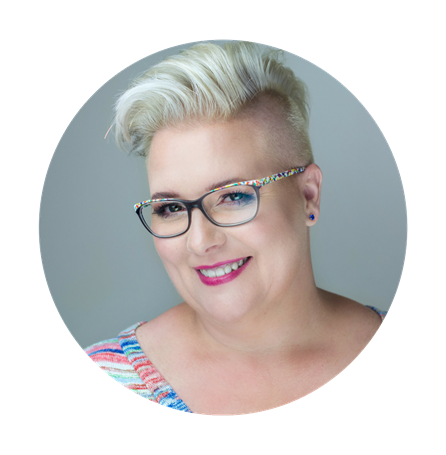 Dziękuję za uwagę
Dorota Tomaszewicz
Ekspert merytoryczny 
Coach ICC   trener   asesor AC/DC  ekspert ORE